Данильченко Анна Василівна
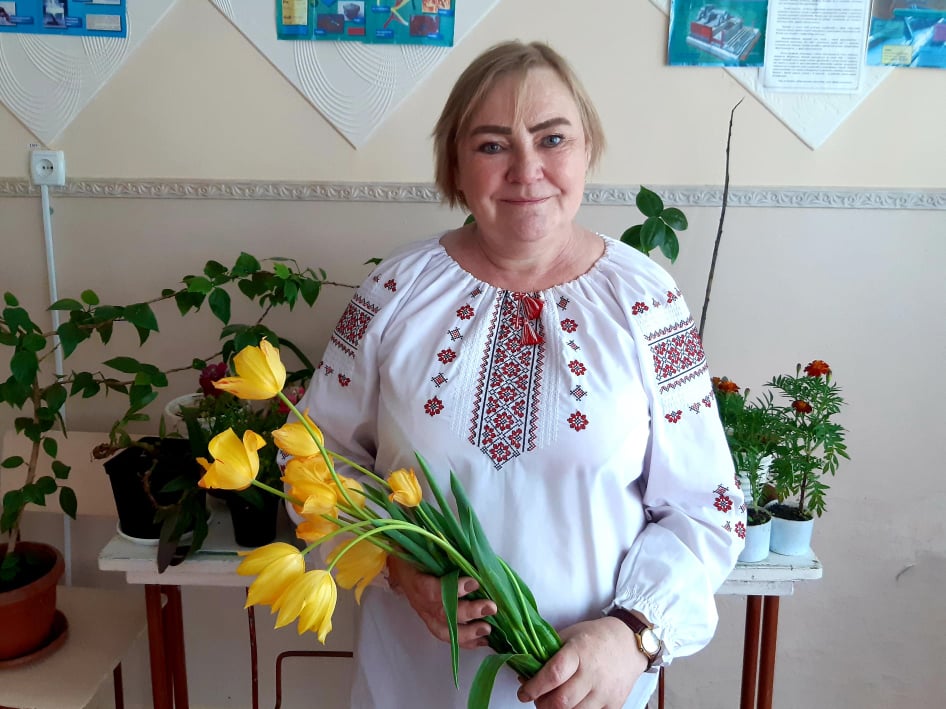 Посада: керівник гуртка

Місце роботи: Донецький обласний      			еколого-натуралістичний центр
Освіта:   вища, Донецький державний    		   університет, 1983 рік
Стаж педагогічної роботи:    39 років

Стаж роботи на даній посаді: 6 років
Спеціальність за дипломом: «Біолог. Викладач 				біології та хімії»
Працює над темою: 
«Формування екологічної свідомості учнівської молоді через діяльність екологічного гуртка»
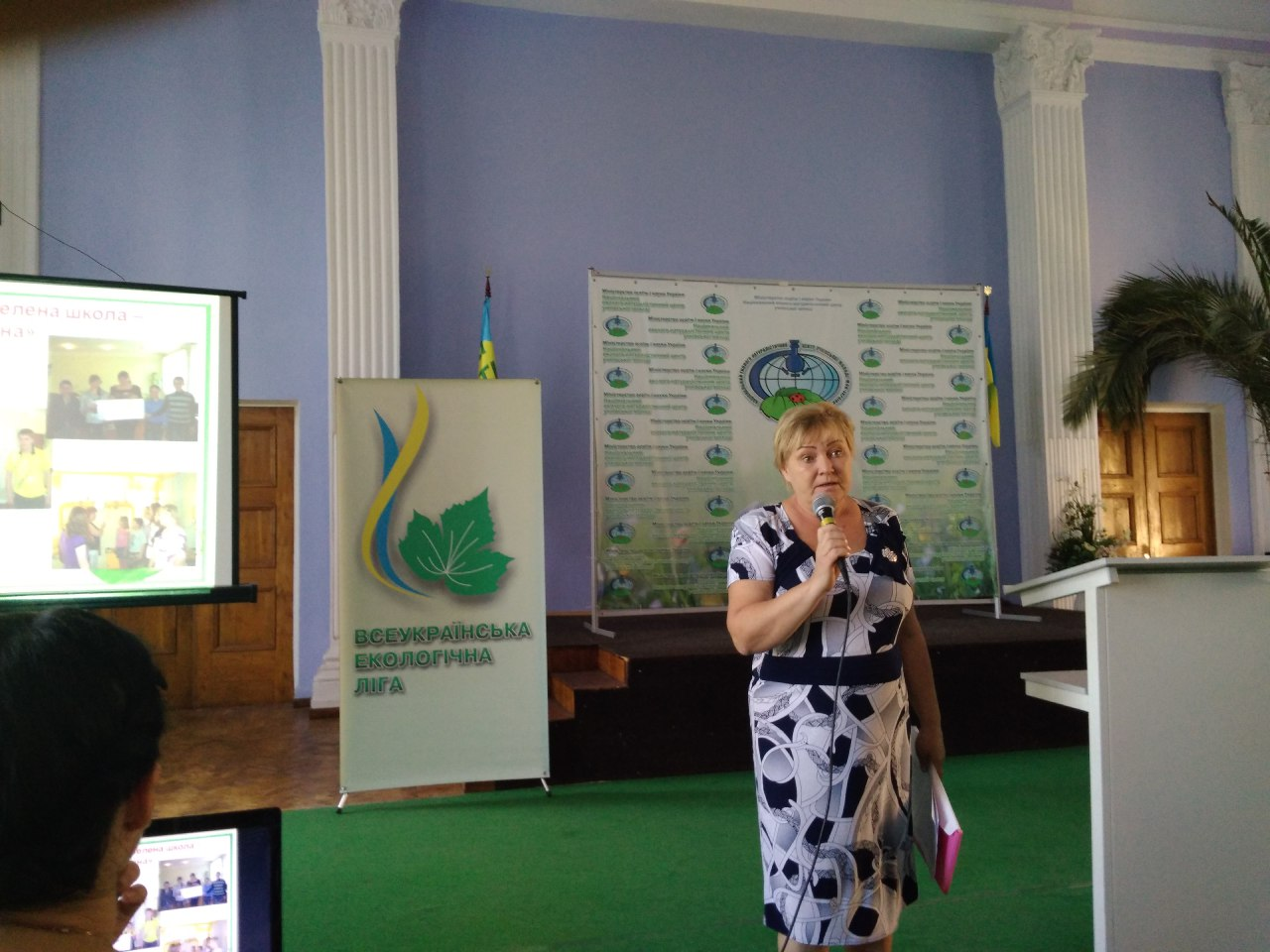 Методична робота
участь у Всеукраїнських,  обласних семінарах, тренінгах 
участь у відео конференціях
участь і організація Майстер-класів
робота в творчих групах
участь у роботі творчої лабораторії
школа педагогічної майстерності «Світоч»
участь у Web-марафонах
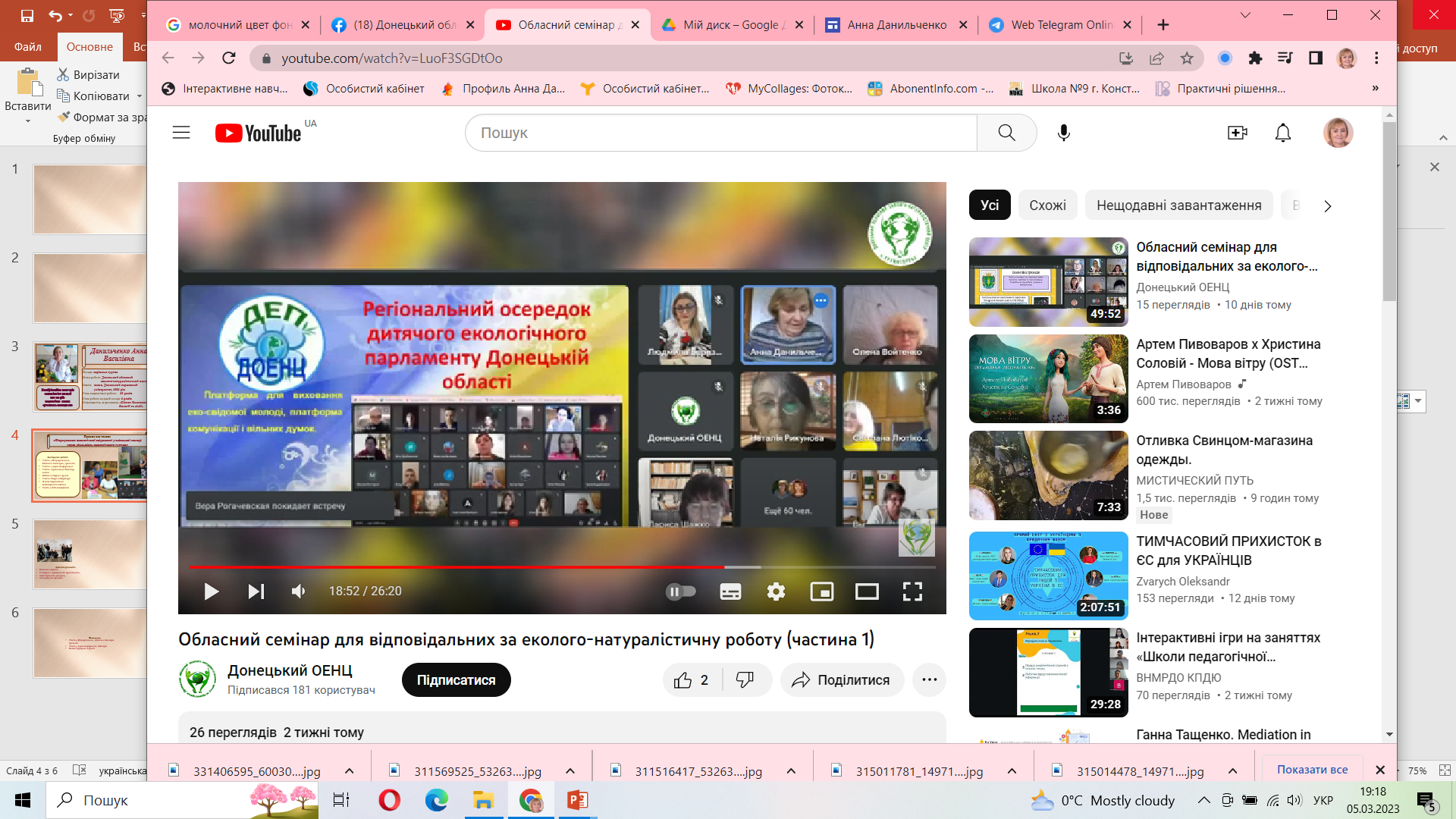 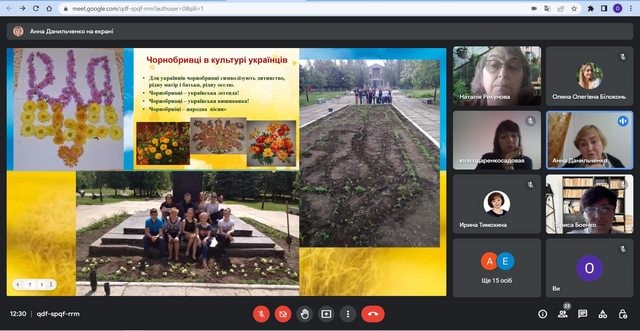 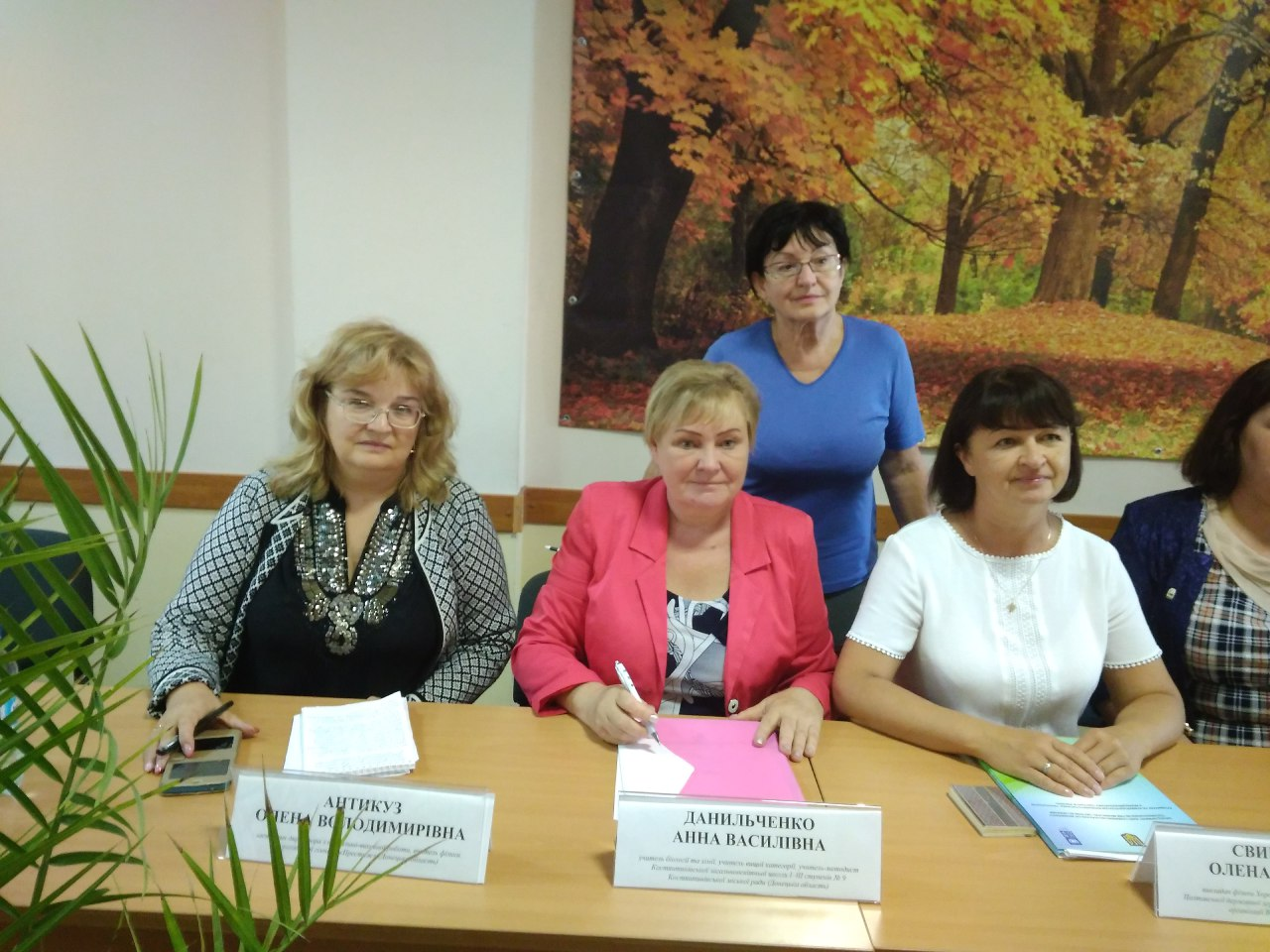 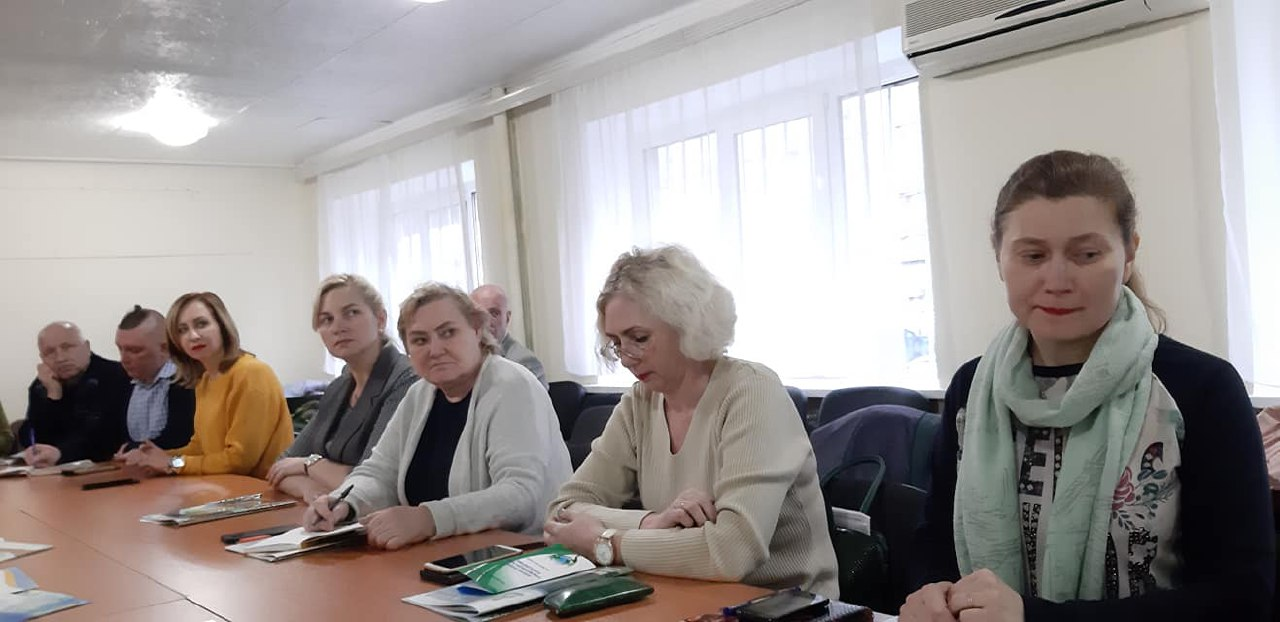 Дистанційне навчання
Форми і методи навчання
Інформаційні технології, додатки і платформи: 
Google classroom
Meet
Jamboard; 
Learningapps; 
Rebus
Jigsawplanet;
Wordart
Wordwall
робота з гербаріями, колекціями
робота з енциклопедіями, Web-сайтами
ведення щоденників спостережень
екологічні ігри
науково-практичні конференції
моніторингові дослідження
застосування елементів  STEАM-освіти
польова практика
майстер-класи
міні-вікторини
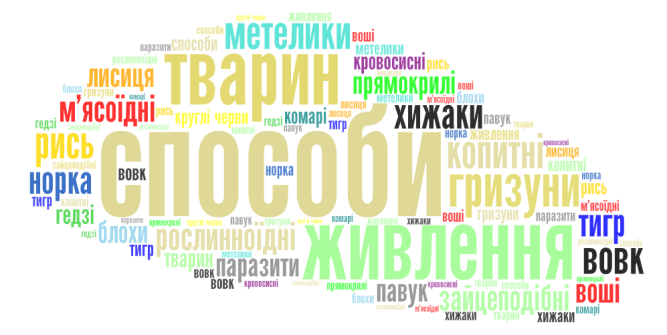 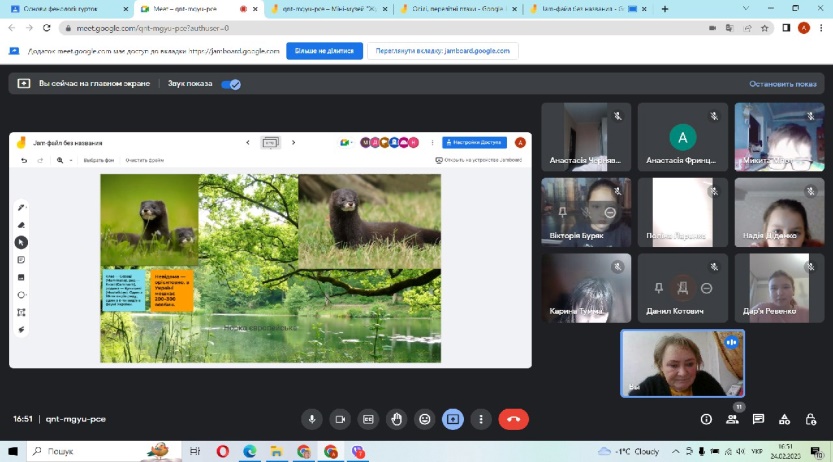 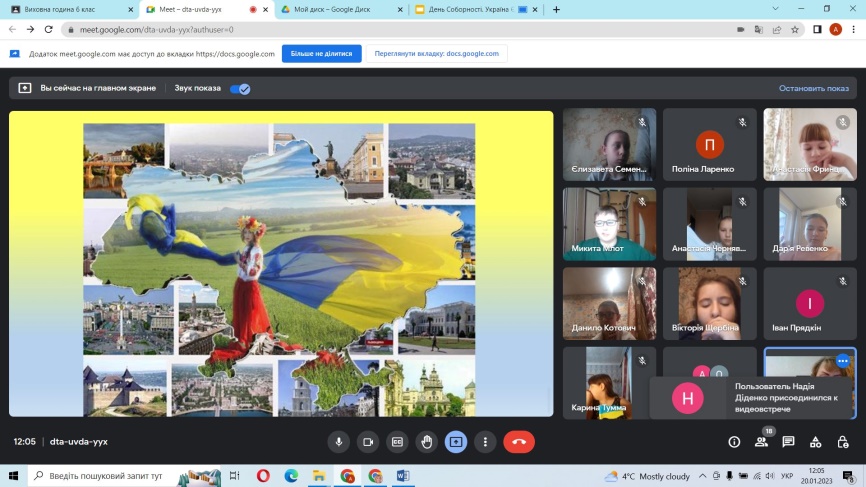 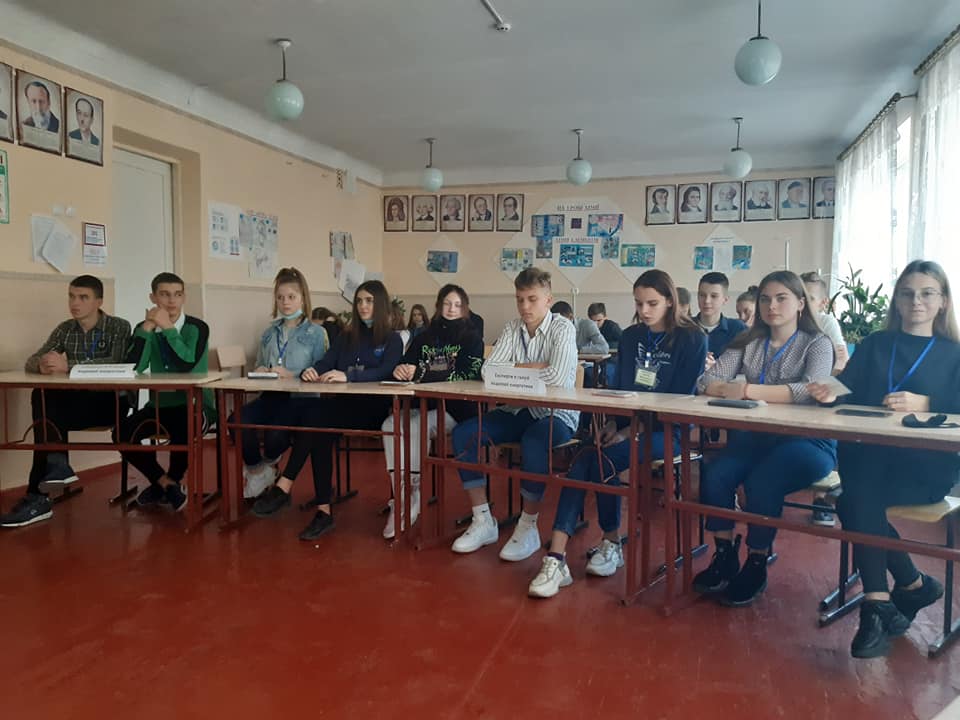 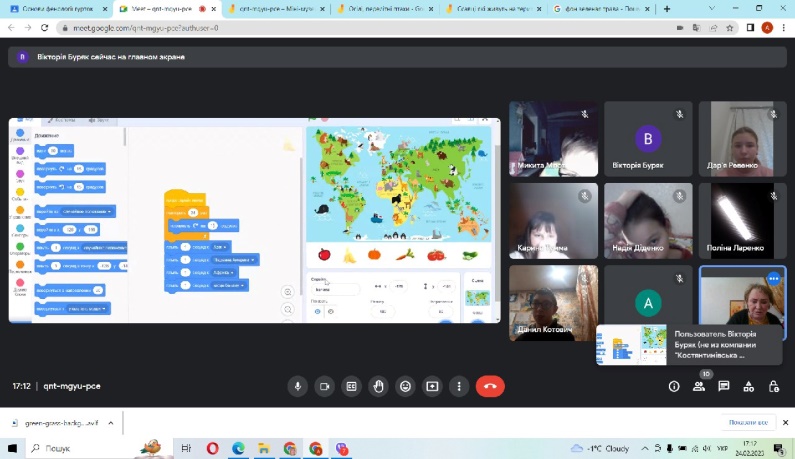 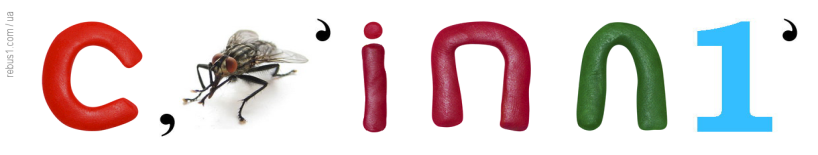 Проєктна діяльність
Робота з обдарованими дітьми
екологічні проєкти
співпраця з громадськими організаціями, 
волонтерськими центрами,
міжнародними фондами
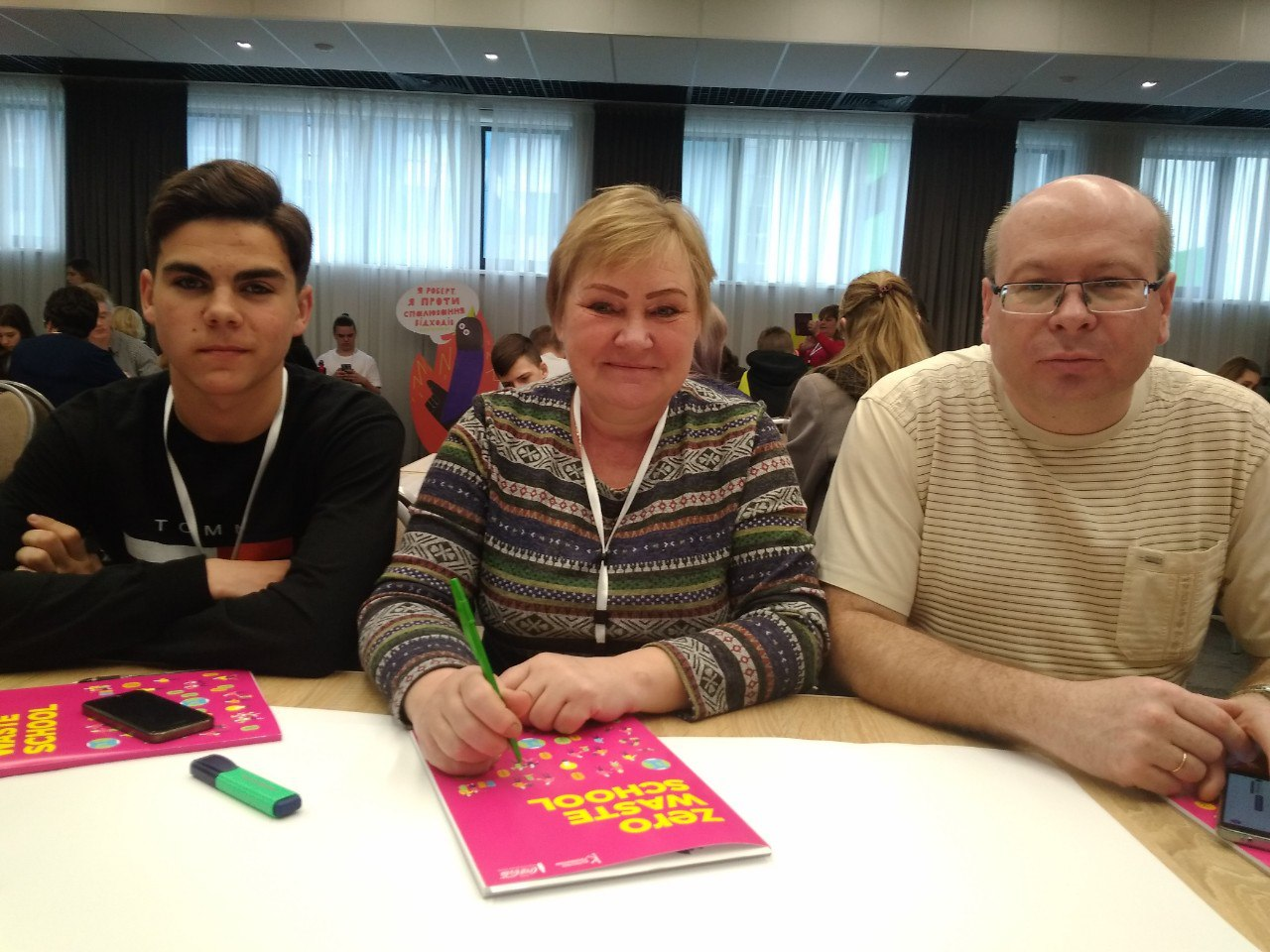 дослідження, експерименти, спостереження
науково-дослідницькі роботи
захист робіт в МАНУ 
участь в наукових конференціях
участь у творчих конкурсах
участь у форумах
участь у фестивалях
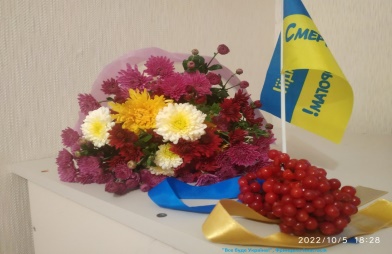 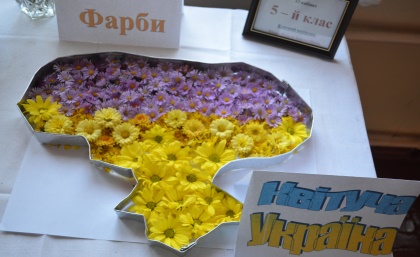 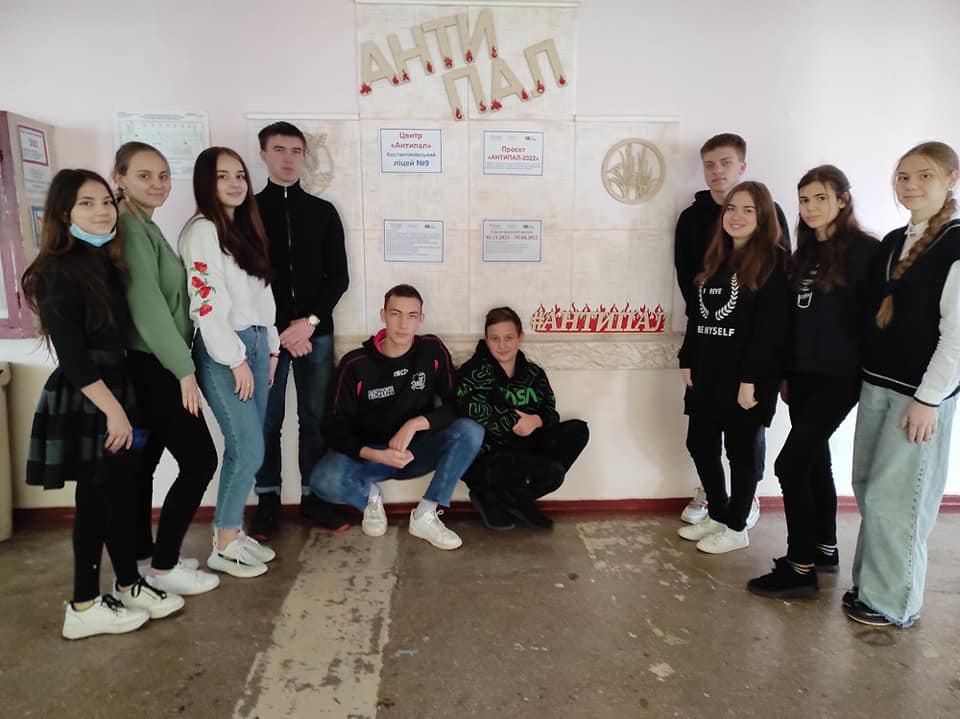 Школа лідерів «Дитячий екологічний парламент
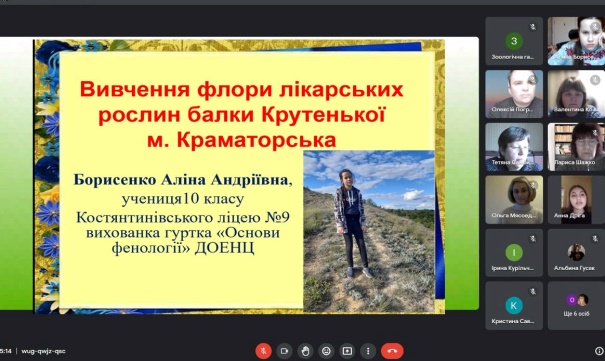 он-лайн конференції
еко-двіж
еко-блогін
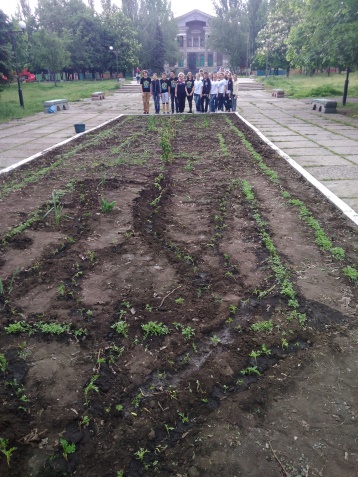 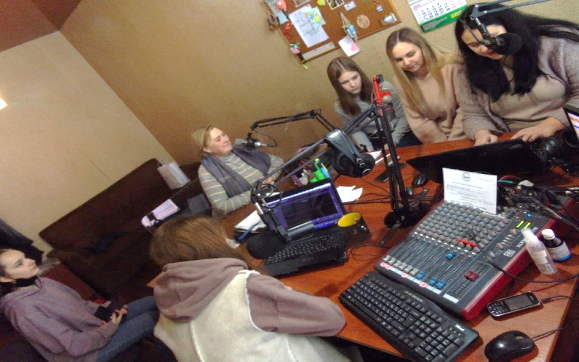 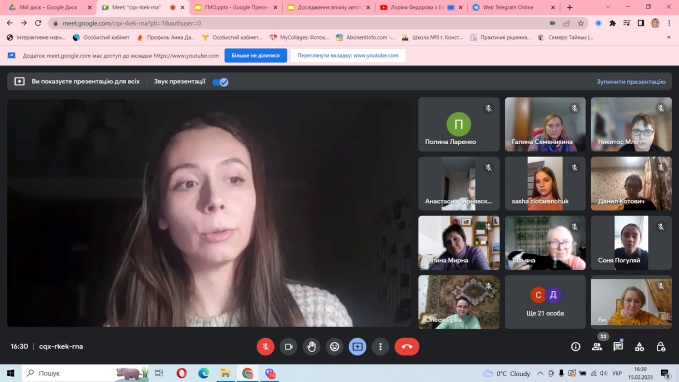 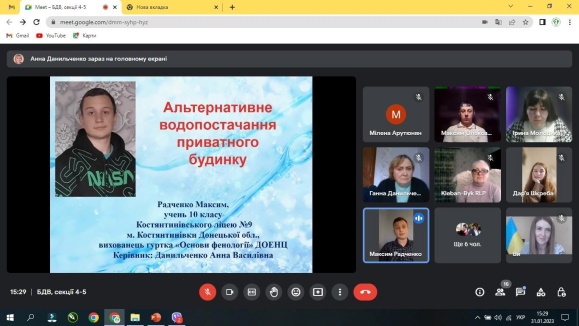 Результативність роботи
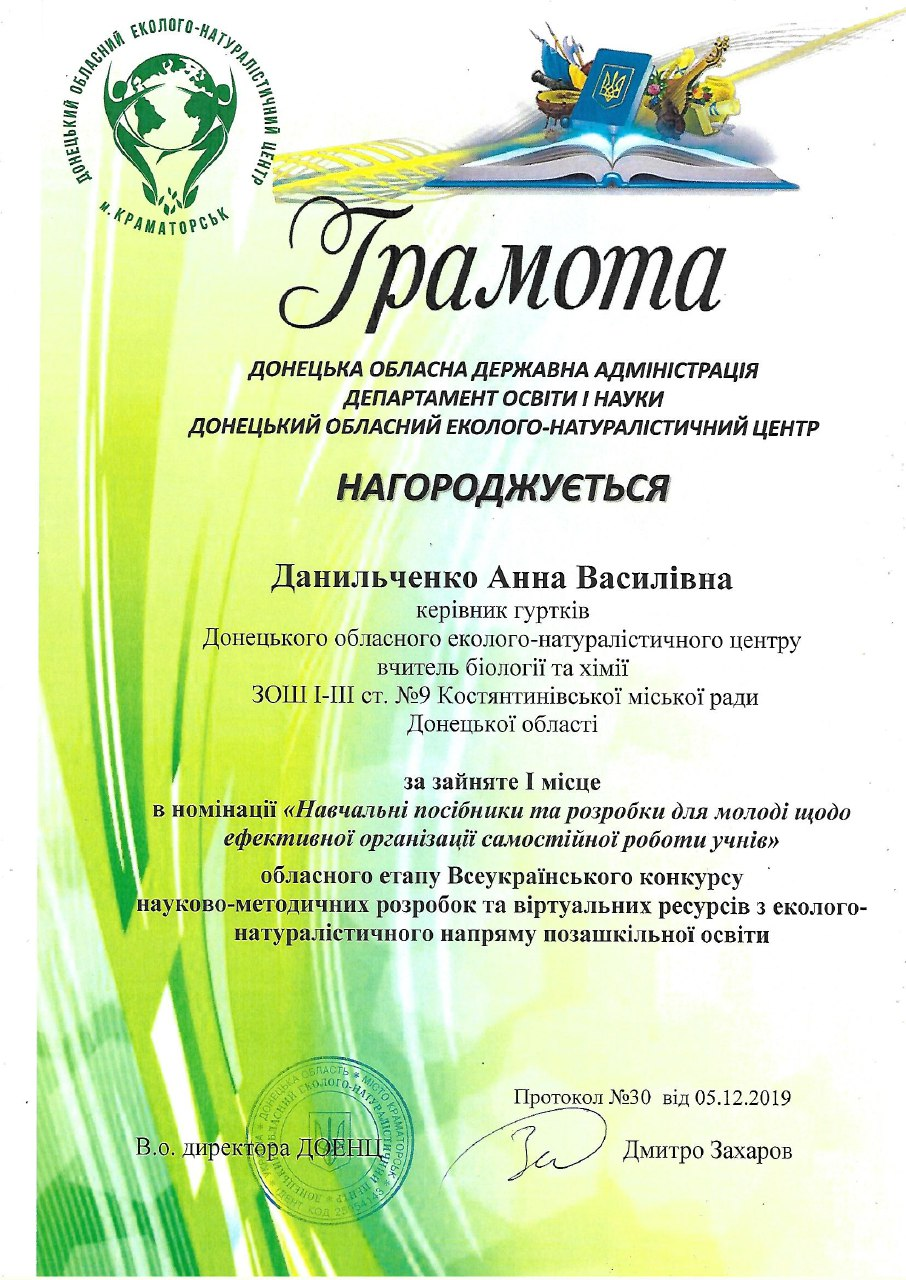 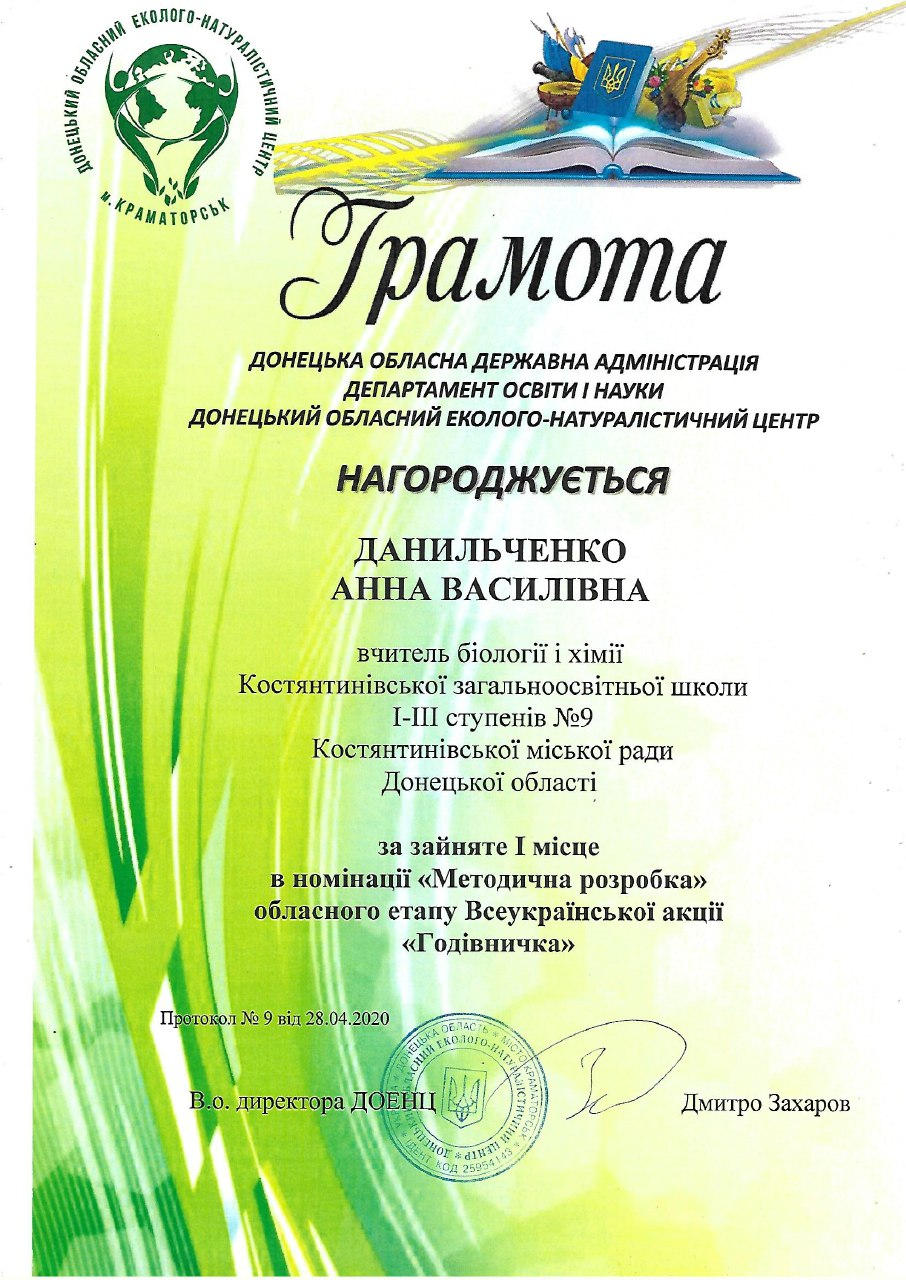 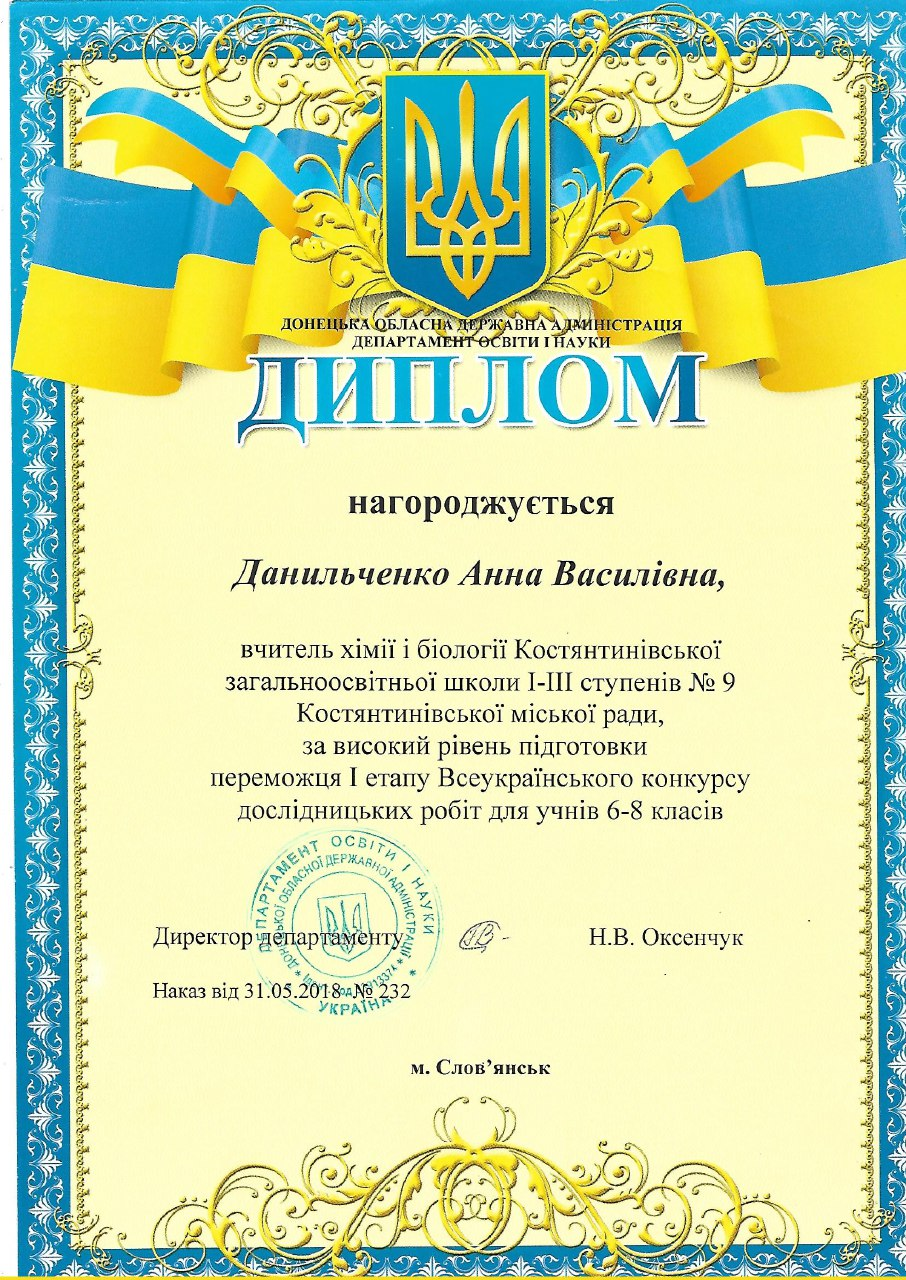 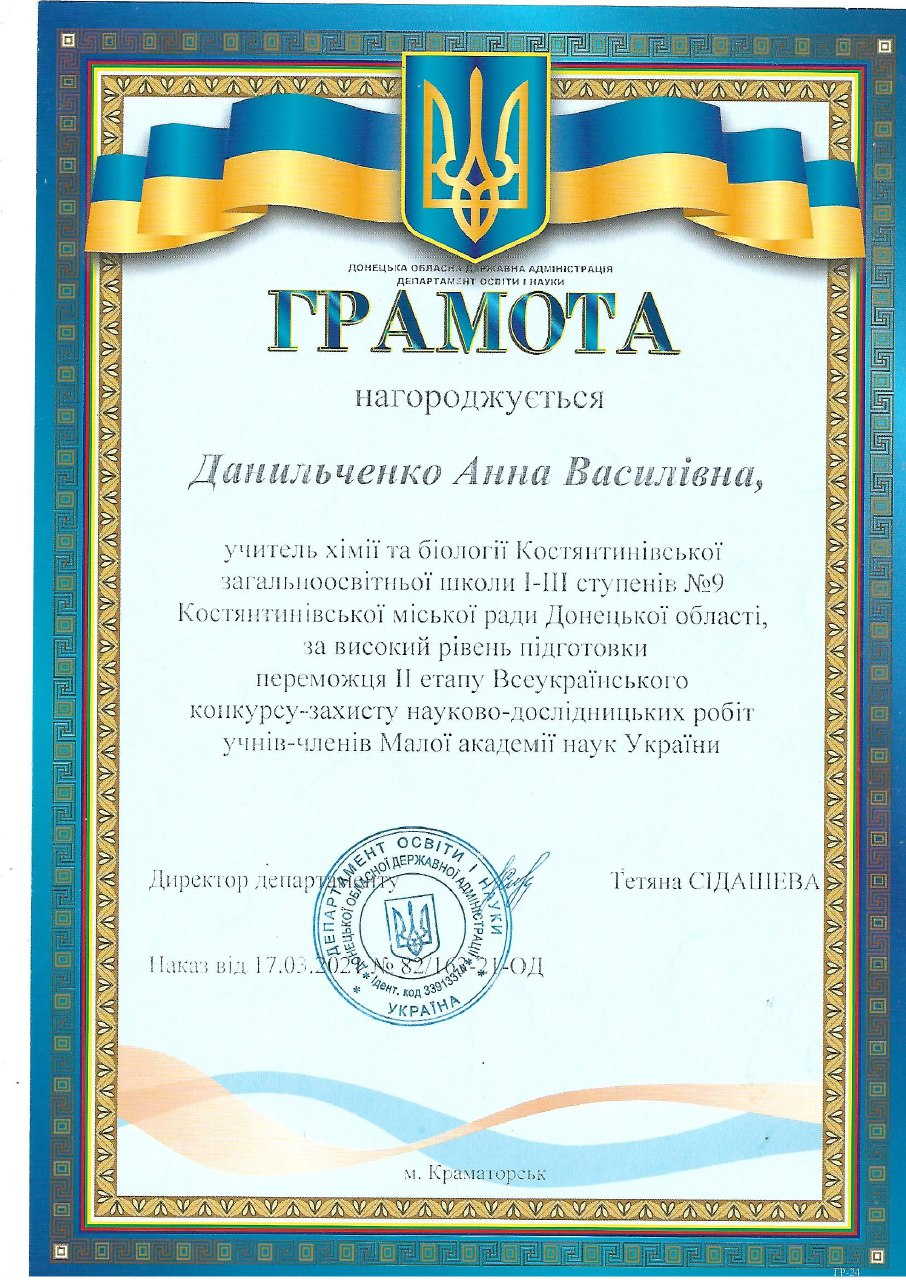 Всеукраїнський конкурс науково-методичних розробок та віртуальних ресурсів з еколого-натуралістичного напряму позашкільної освіти. дипломами НЕНЦ МОН України ІІІ ступеня. Наказ НЕНЦ від 10.03.2020 р. № 30
Обласний етап Всеукраїнської акції «Годівничка» Методична розробка «У царстві зимуючих птахів. Зимуючі птахи нашої місцевості» 1 місце  2020р.
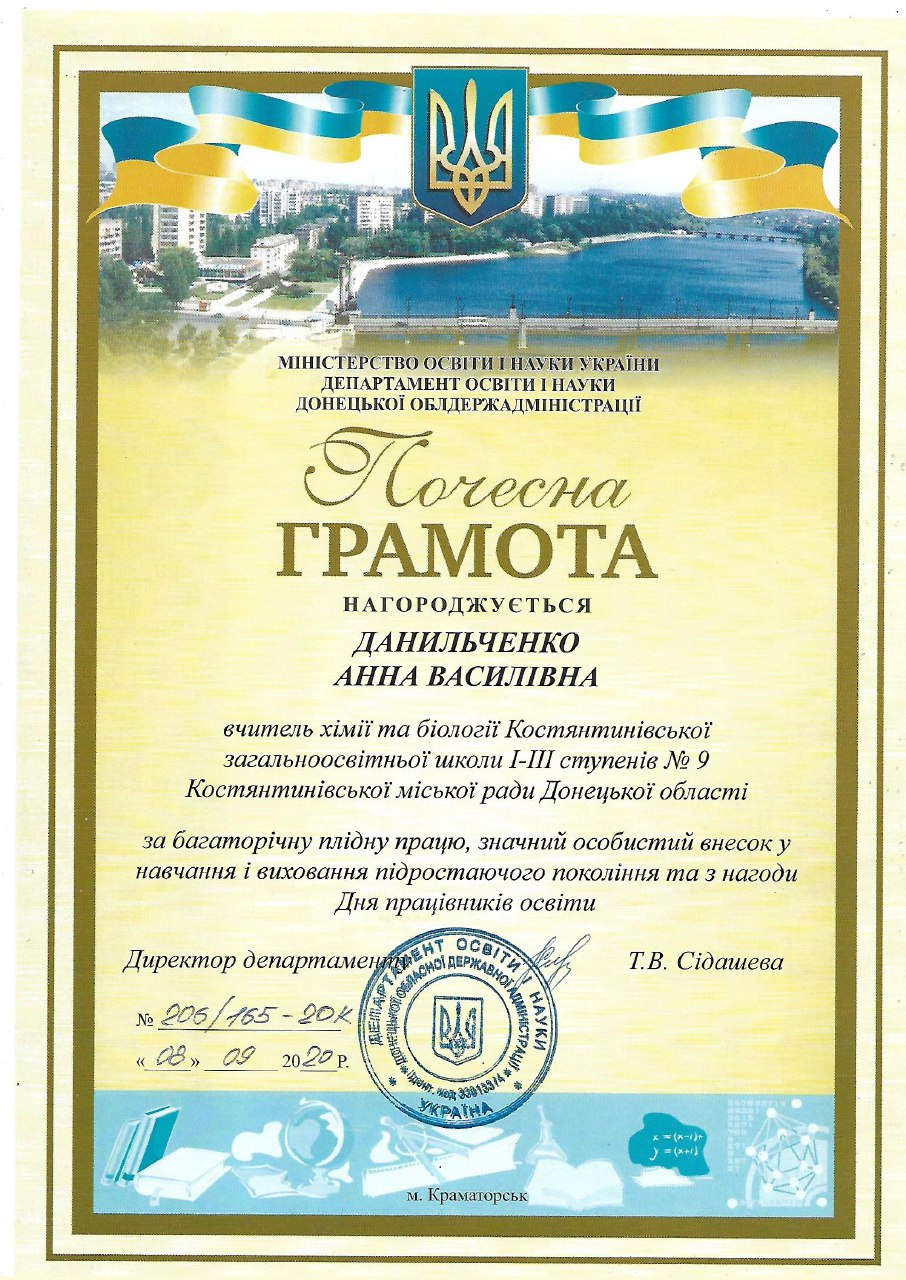 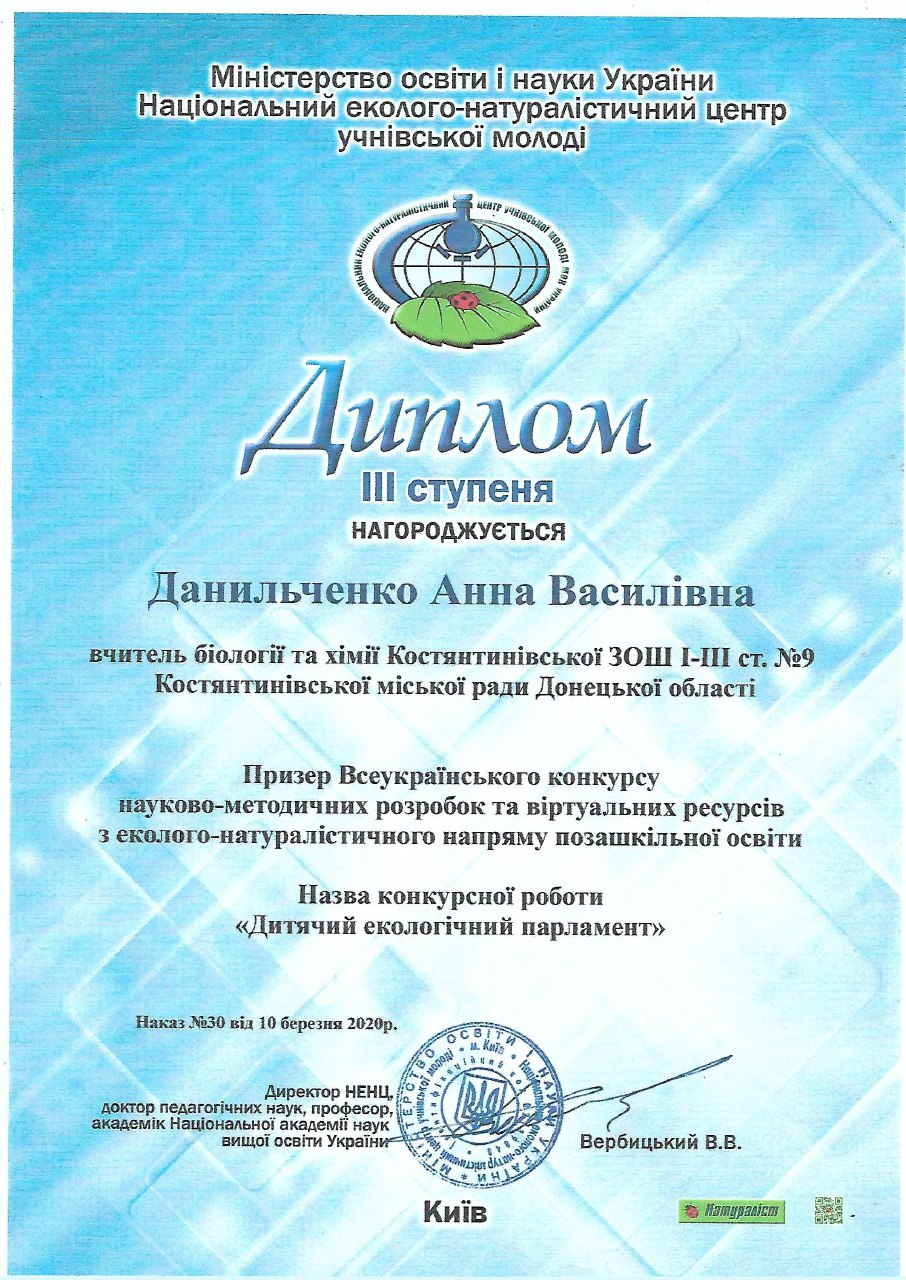 Web-марафон  03.04.2018 – 09.04.2018 р «Подбай про птахів – збережи довкілля!» участь,презентація, робота розміщена на сайті    https://padlet.com/
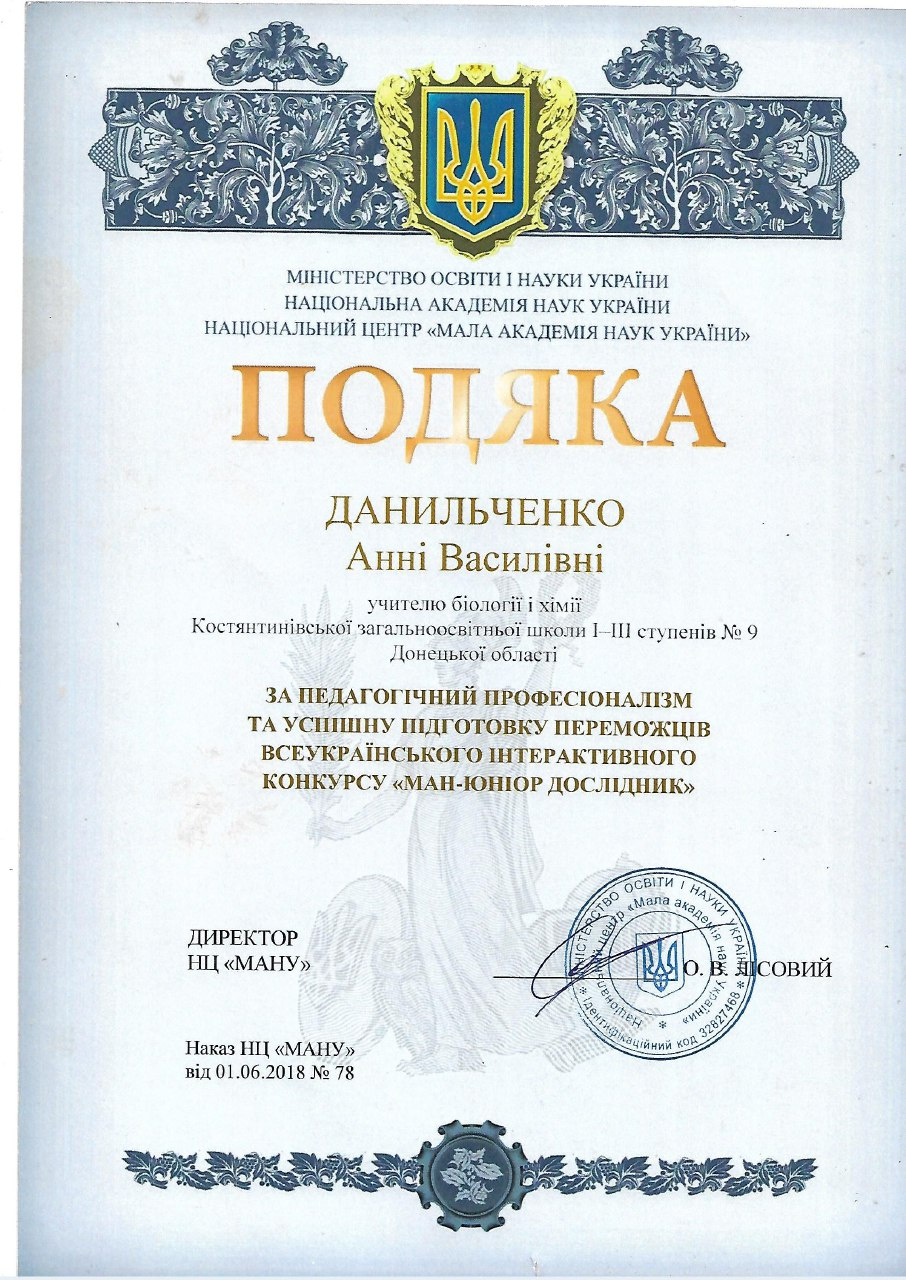 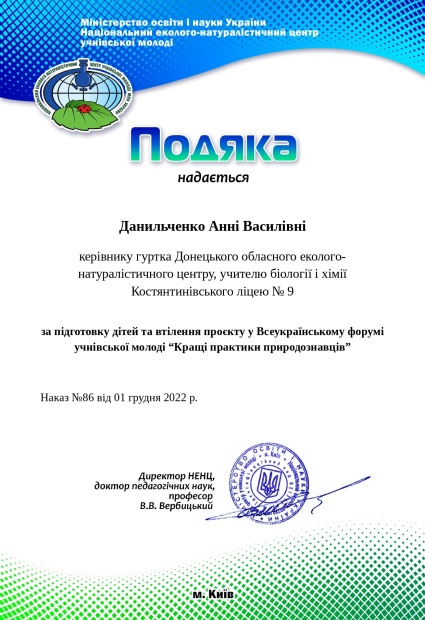 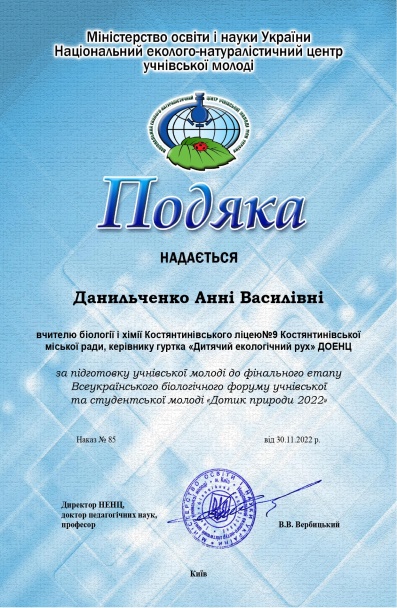 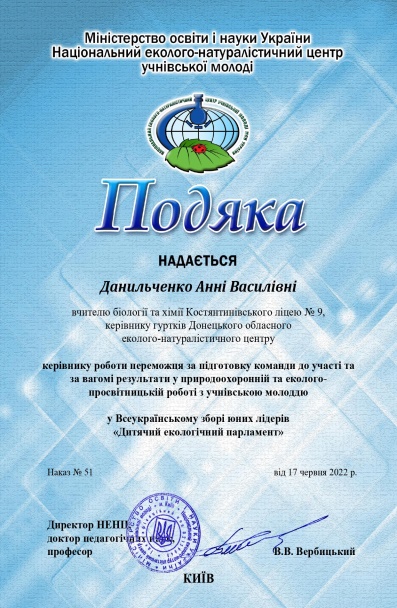 Обласний медіа - огляду сучасних  моделей навчальних закладів  «Шкіл сприяння здоров’ю» Наказ № 17 від 16.02.2018р.    Лауреат обласного медіа-огляду сучасних моделей навчальних закладів